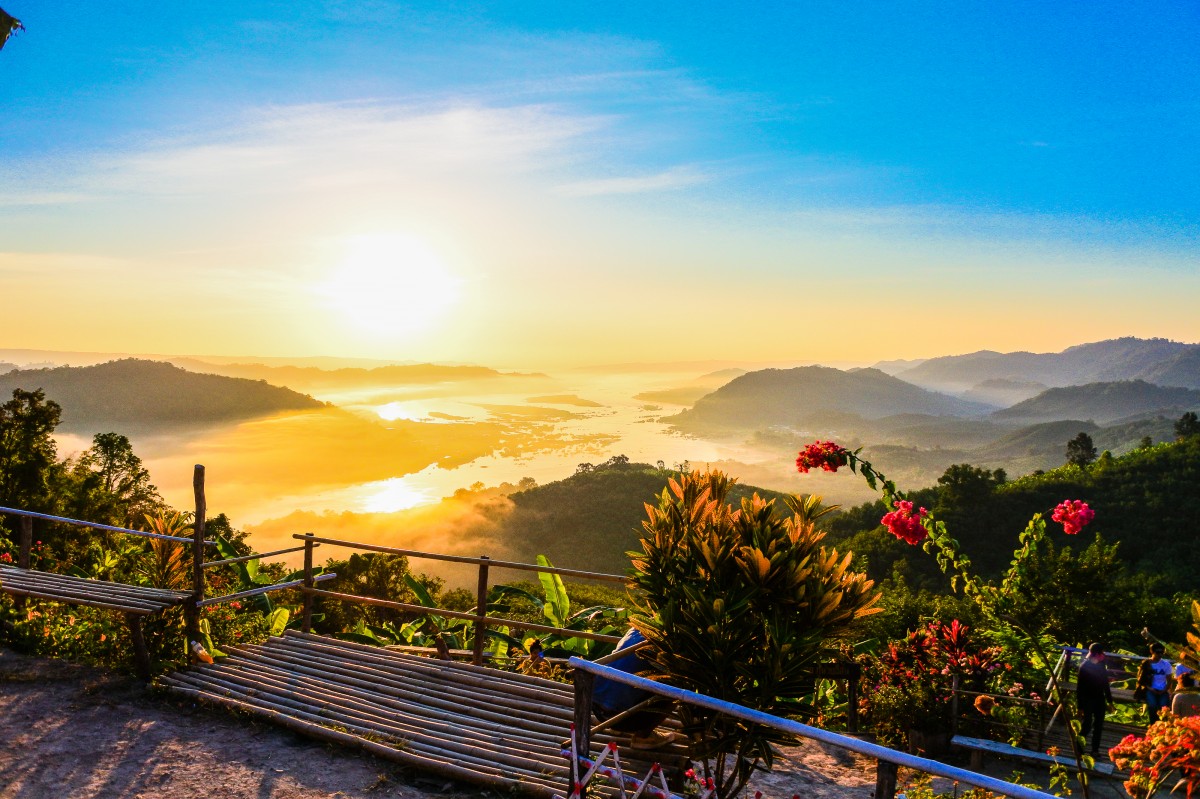 DAWRAE QURAAN 2020 RESULTS
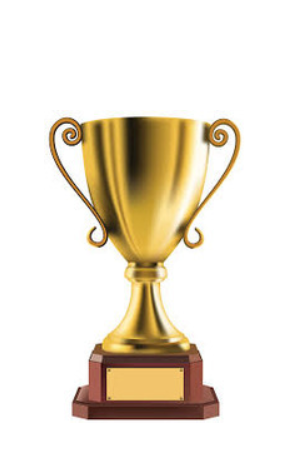 1
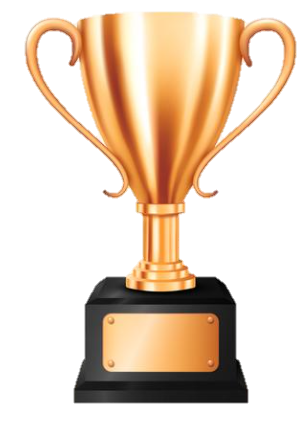 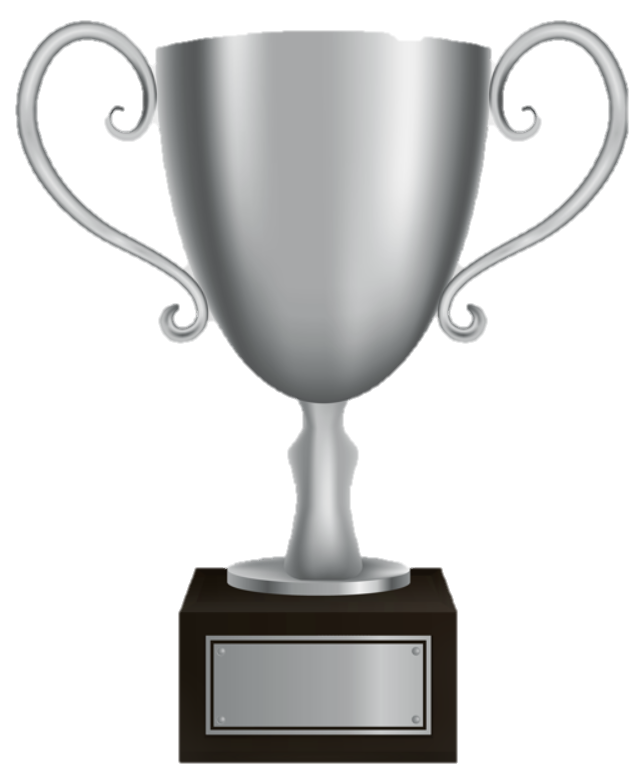 3
2
Rimsha Rafi
Sobiya Fatima
1.Nausheen sheik 
2.DR. Afshan Firdous
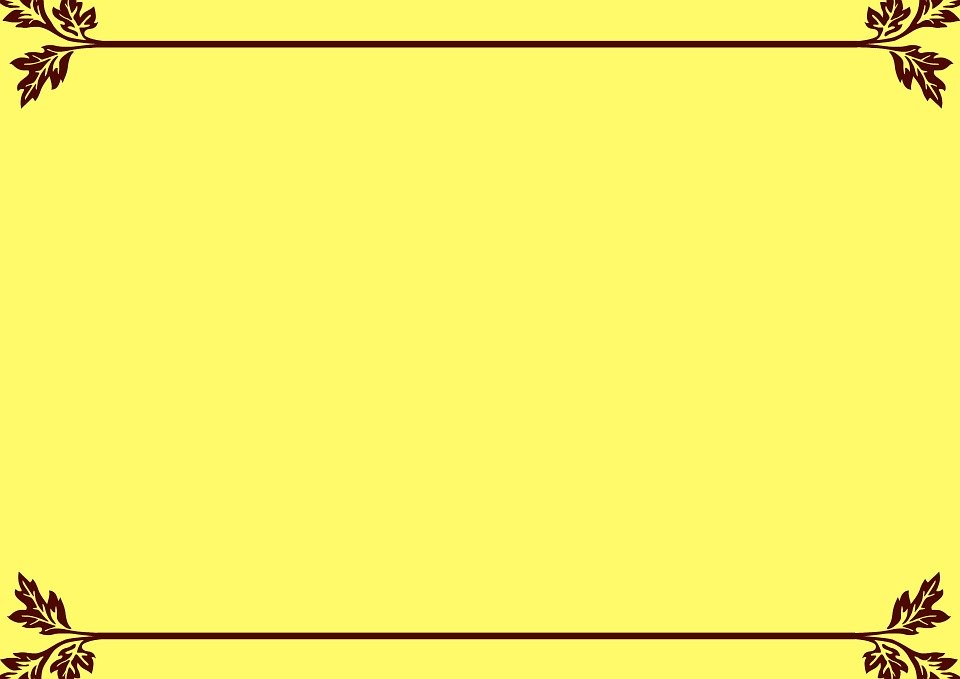 DAWRA-E-QURAAN (2020) WINNERS


1.RIMSHA RAFI = 98%

2.NAUSHEEN SHEIK = 96%
3.DR. AFSHAN FIRDOUS = 96%

4.SOBIYA FATIMA = 95%
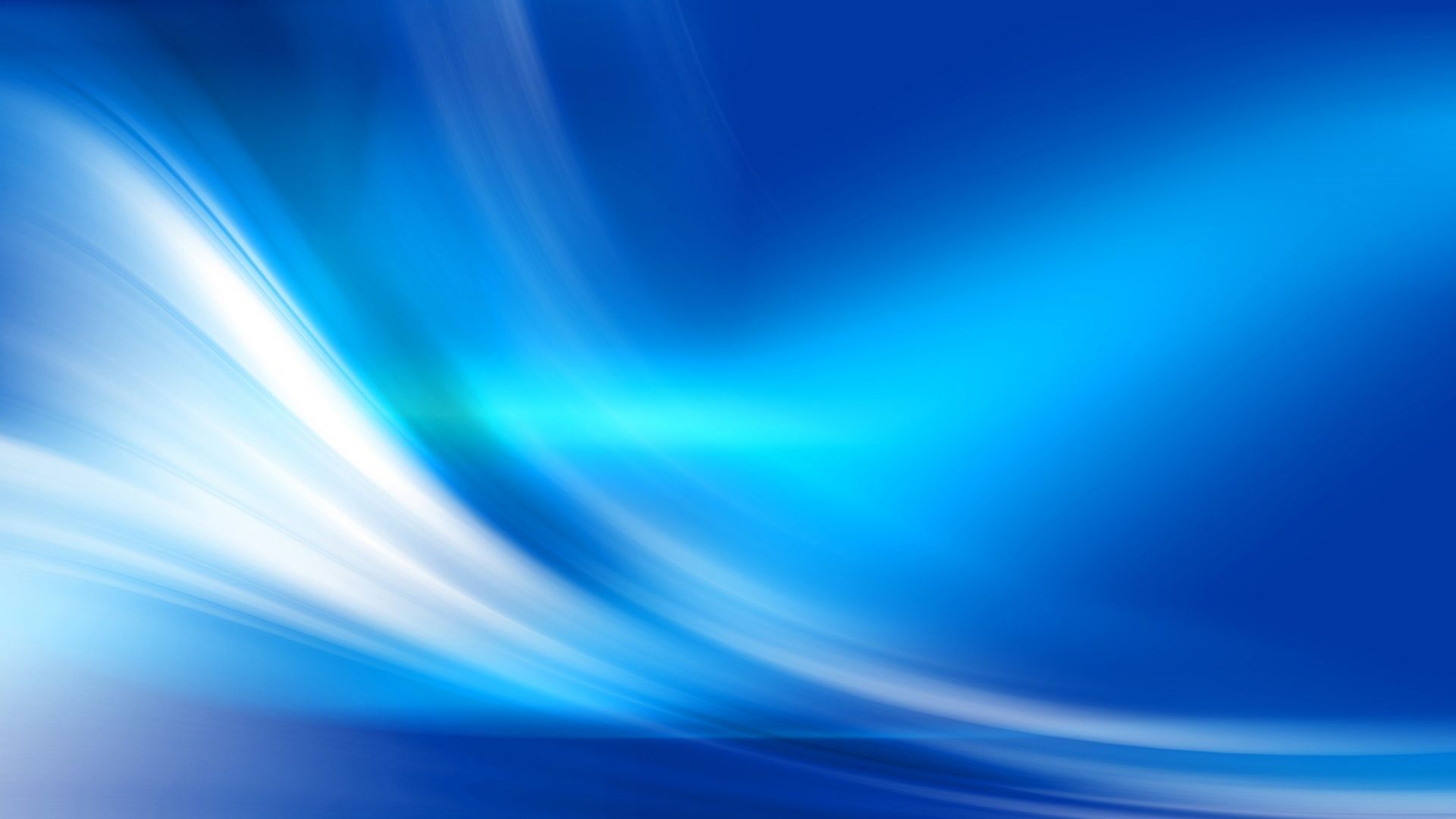 Dawra-e-Qur’aan (2020) toppers


Salma naaz = 92.6%

Qamar taj = 91.6%

Nudrath nazneen = 91.3%
Sumayya tabassum = 91.3%

Saniya maheen  = 91%
Sadia Fatima = 91%
Asma mozzam = 91%